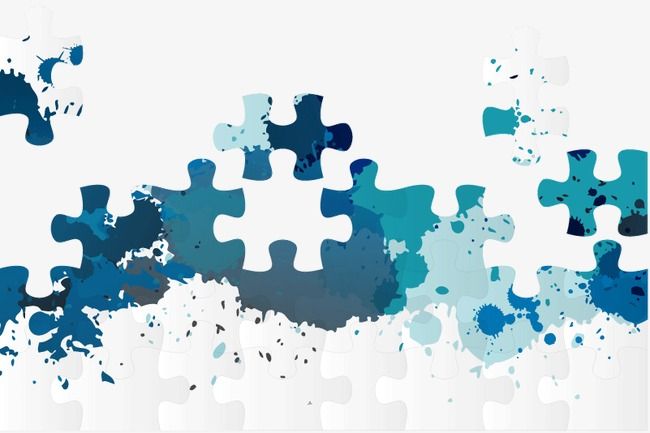 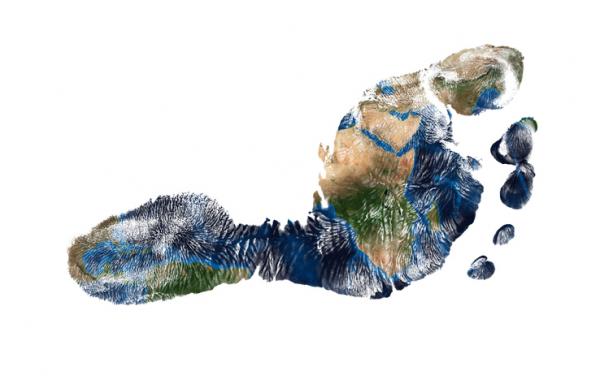 Hacia la CONFINT provincial: Nuestra huella ecológica
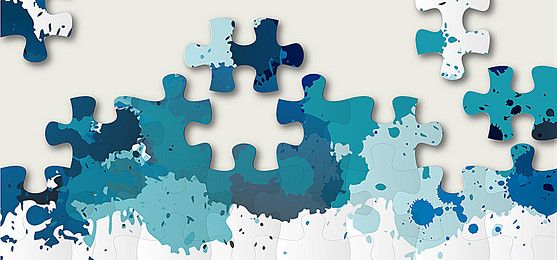 CONFINT, espacio de encuentro de jóvenes
Desde  2011, alumnos y alumnas que investigan la sostenibilidad de sus centros en Palencia, se reúnen todos años a intercambiar sus aprendizajes: son los encuentros CONFINT.
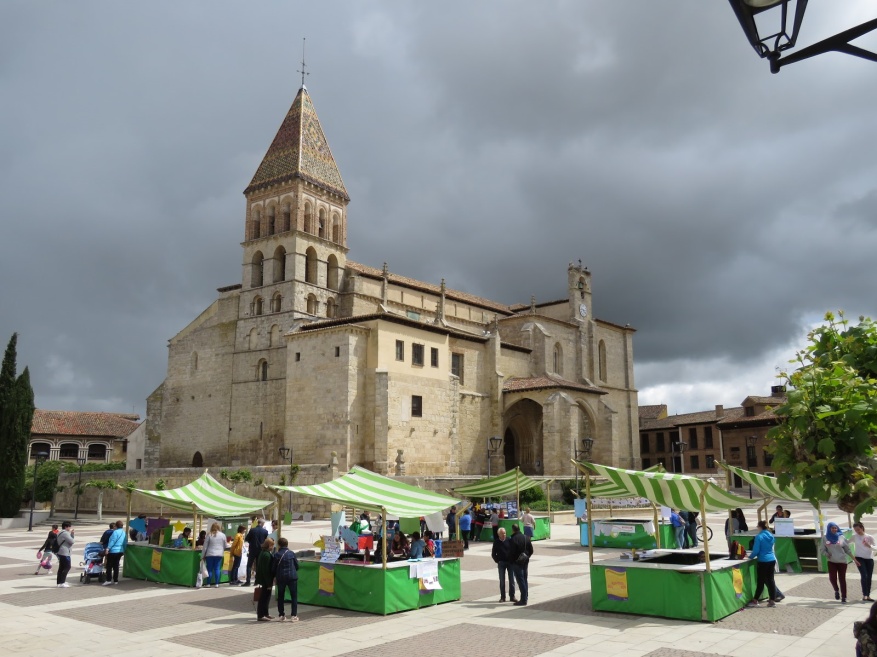 EUROPA
ESPAÑA
Además de CONFINT provinciales, también las hay estatales y europeas: jóvenes del mundo compartiendo sus avances en la sostenibilidad.
CONFINT PROVINCIAL PAREDES DE NAVA 2018
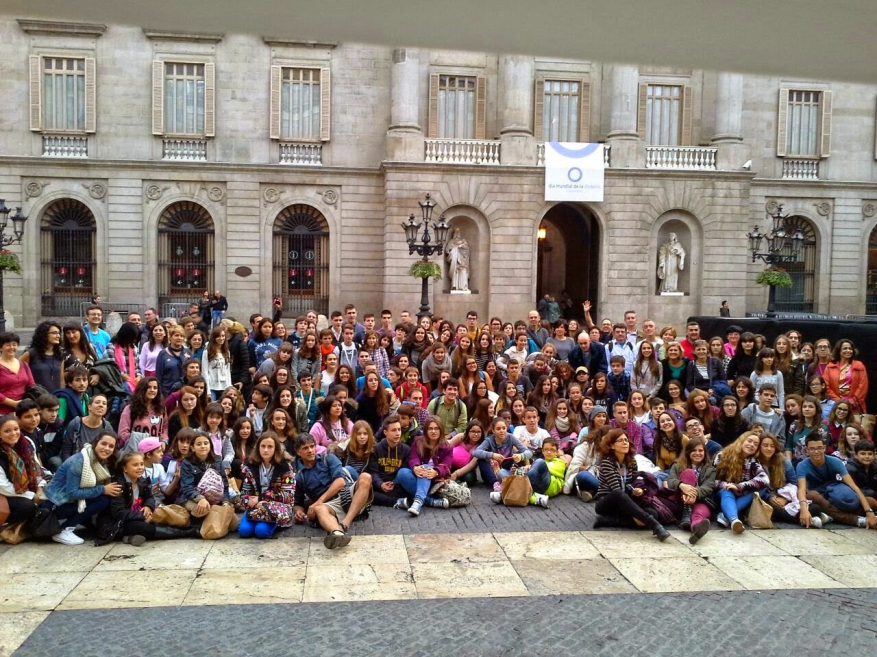 PALENCIA
CONFINT ESTATAL BARCELONA 2013
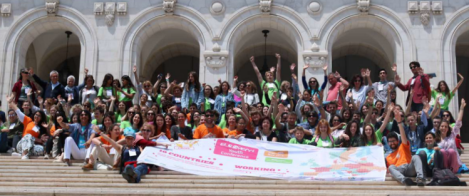 En 2021, la CONFINT será diferente ¡pero igual de interesante!
CONFINT EUROPEA LISBOA 2018
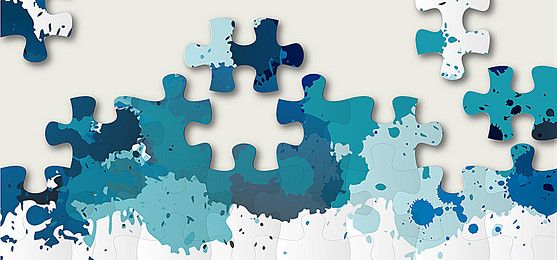 CONFINT 2021: 
Conocer y reducir la huella ecológica
La CONFINT provincial se celebrará este año de manera virtual, y utilizará como eje conductor la huella ecológica.
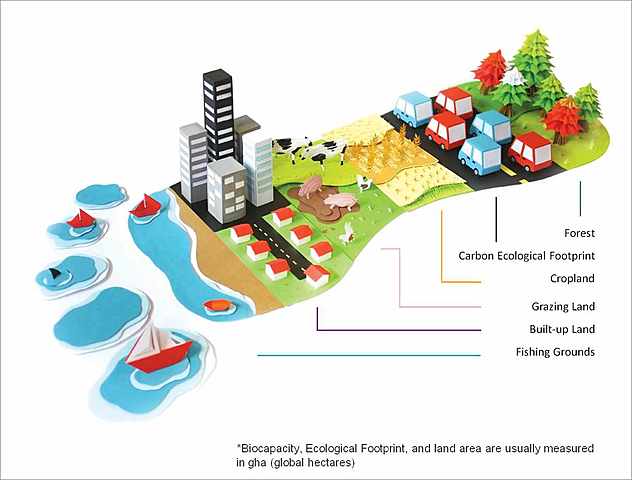 Es la superficie necesaria para producir los alimentos necesarios, el combustible, acoger las infraestructuras, deshacerse de los residuos o secuestrar el carbono necesario para todas nuestras actividades.
En 2017, la huella ecológica en España fue de 3,7 Has/persona, el triple de la superficie del país.
Se trata de un indicador muy valioso para traducir el impacto de nuestro modo de vida sobre el Planeta.
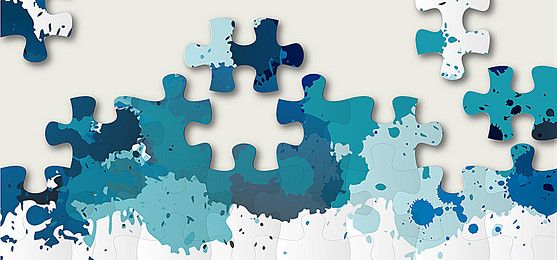 La propuesta: cálculo de la huella ecológica en el aula y en las familias
Cada aula desarrollará :

Huella ecológica de cada familia. A través de un sencillo formulario online, cada familia calculará en unos minutos su huella ecológica como hogar.  Con una ficha de apoyo,  promoveremos la reflexión dentro de la familia y recopilaremos  sus compromisos para intentar reducir su huella familiar.

Huella ecológica del aula:  Con los resultados de cada alumno, a través de un formulario se calculará la huella ecológica del  aula. También se reflexionará sobre cómo se podría reducir la huella de esa clase, propuestas a las que se pueden sumar los compromisos adquiridos por las familias que hayan participado. El resultado se expresará en una ficha en formato “pieza de puzle” de cada aula.
-DURACIÓN ESTIMADA: una sesión de 50 minutos. En una tutoría.
-RECURSOS A DISPOSICIÓN DEL DOCENTE:
Ficha para el cálculo de la huella ecológica familiar.
Formulario para el cálculo de la huella ecológica del alumnado en los colegios 
Ficha para la expresión de los resultados en forma de pieza de puzle.
Sesión de formación online de 50 minutos en la que os contaremos todo lo que necesitáis saber para llevar la propuesta a buen fin.
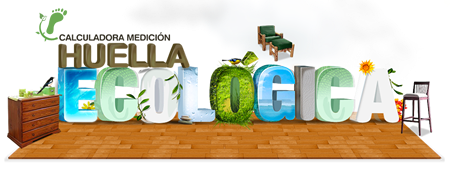 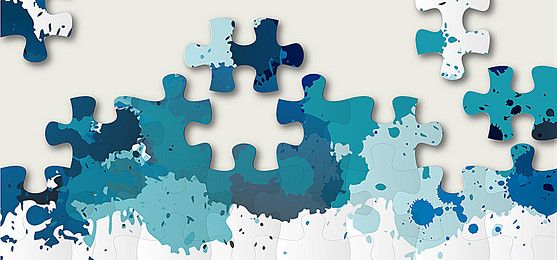 El resultado: puzle y padlet con nuestras huellas ecológicas
Con todas las piezas de todas las aulas se podrá formar una exposición en forma de gran puzle que analice la huella ecológica del centro y que proponga avances para la reducción de la misma. La ficha final del puzle será una propuesta conjunta como centro, que realizará la comisión ambiental, de compromisos para reducir la huella del colegio o instituto.

Esta última pieza, así como cualquier otro material que queráis preparar desde los centros, será lo que subamos a un padlet donde compartiremos las reflexiones entorno a las huellas ecológicas de nuestros centros escolares, debatiendo en él, dando forma así a nuestra CONFINT provincial 2021.
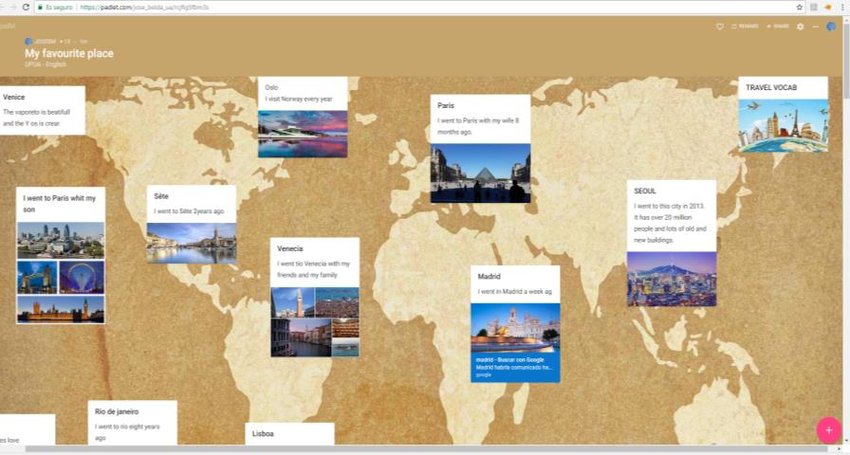 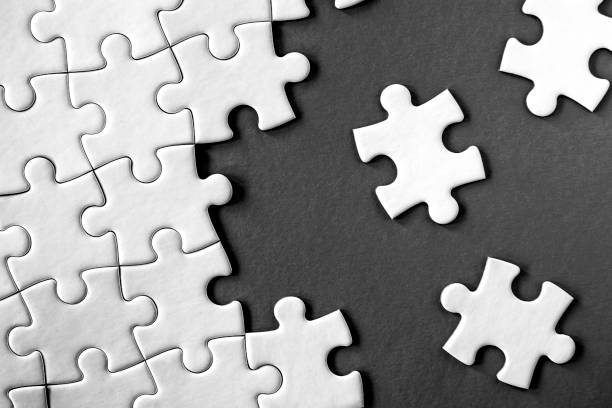 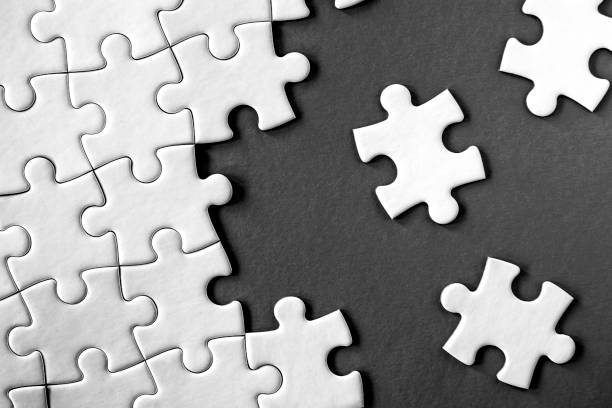